المحاضرة مدخل مفاهيمي حول التقويم التربوي
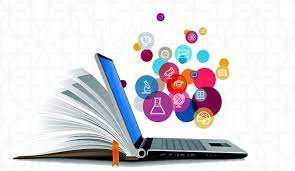 من اعداد الدكتورة حميدة جرو
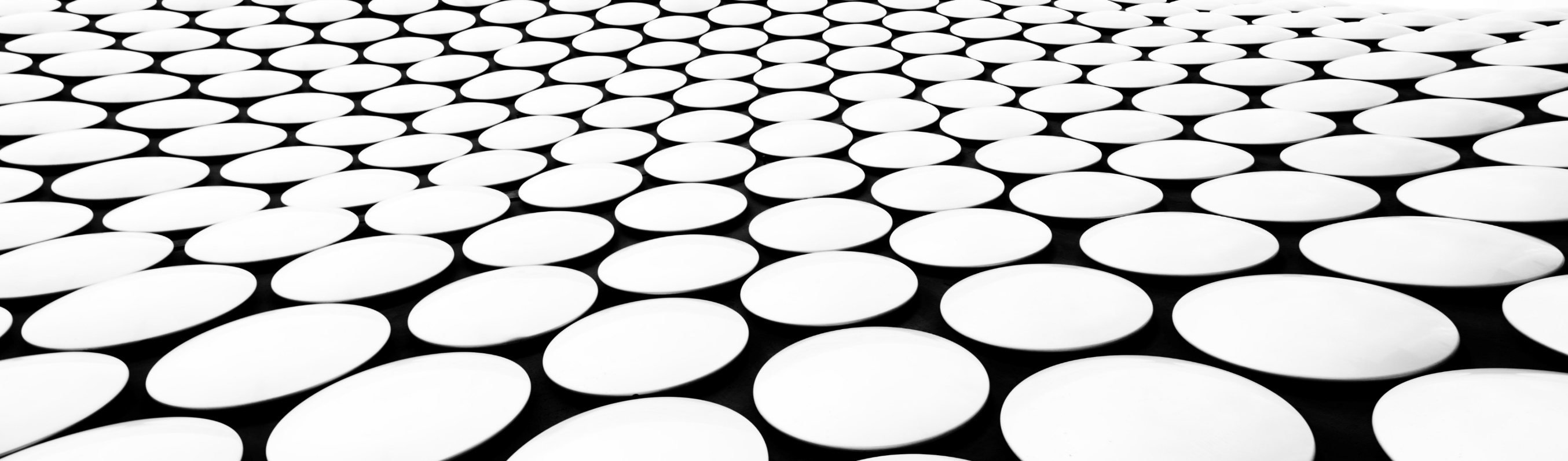 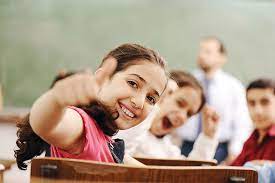 مدخل تمهيدي
يمثل التقويم أحد الأركان الأساسية في العملية التعليمية والتعلمية، لما له من علاقة أساسية مع الأهداف والكفايات المسطرة قبل بداية الفعل التعليمي، والوسيلة التي تستعمل لقياس أثر ودرجة التعلم. وعلاوة على ما سبق ذكره، يعتبر التقويم المعيار الحقيقي لتشخيص مواطن القوة والضعف في نظامنا البيداغوجي، وتجاربنا  الإصلاحية في مجال التربية والتعليم، وسنتطرق في هذه المحاضرة إلى مفهوم التقويم التربوي وذلك بتقديم مجموعة من التعريفات في هذا المجال لمصطلح التقويم.
2
11/04/2025
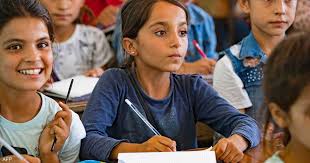 مفهوم التقويم التربوي:
أـ في اللغة العربية: جاء في لسان العرب لابن منظور: "  قوم " أزال عوجه وكذلك أقامه بالتقويم، وقوام الأمر: نظامه وعماده. والقيمة: ثمن الشيء.
ب ـ في اللغة الفرنسية: كلمة " قوم Evaluer  " في القاموس الفرنسي "Le Robert   " تعني الثمن، وتعني أيضا بحث بدقة أو بارتياب عن القيمة.
3
11/04/2025
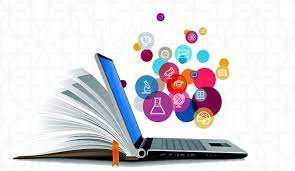 مفهوم اصطلاحي للتقويم التربوي
لقد حظي موضوع التقويم التربوي باهتمام الكثير من الباحثين، وأوردو له العديد من التعاريف.
يعرفه بلوم Bloom: " التقويم هو إصدار حكم لغرض ما، يتضمن استخدام منظم وتفسير للواقع ".
ويرى تايلر Taylor : " أن التقويم يعني العملية المركبة التي يمكن عن طريقها تمييز نقاط القوة والضعف ومراجعة صدق وسلامة الفروض الأساسية التي على أساسها ينتظم البرنامج التعليمي ".
أما الباحث العربي سرحان الدمرداش فيرى أنه " تحديد ما بلغناه من نجاح في تحقيق الأهداف، وتشخيص للأوضاع ومعرفة العقبات "
4
11/04/2025
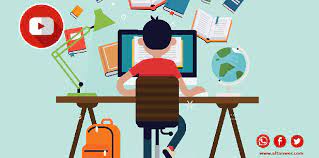 المفهوم الحديث للتقويم:
" التقويم عملية مقصودة منظمة تهدف إلى جمع المعلومات عن العملية التعليمية وتفسير للأدلة بما يؤدي إلى إصدار أحكام تتعلق بالتلاميذ أو المعلمين أو البرامج أو المدرسة... مما يساعد في توجيه العمل التربوي واتخاذ الإجراءات المناسبة لتحقيق الأهداف المرسومة ".
من خلال هذا التعريف نستنتج أن التقويم عملية أي أنه يتم على خطوات متتالية ولا يتم في خطوة واحدة. وعملية مقصودة يتم بالإعداد له مسبقا، ويستند على أسس علمية.
ومن خلال هذه التعاريف السابقة نستخلص أن التقويم متعدد الموضوعات ومتنوع.
5
11/04/2025
الفرق بين القياس والتقويم:
أ ـ القياس: هو عملية جمع المعلومات حول تحصيل التلميذ، والهدف منه تحديد ما حققه التلميذ بالفعل، وفقا للمعايير المتفق عليها، وهذه هي المرحلة الأولى.
ب ـ التقويم: هو عملية إصدار الأحكام استنادا على معومات القياس، يهدف إلى توضيح الفرق، ما هي عليه الآن، وما يجب أن تكون عليه.
وأكدت الدراسات الحديثة التي أجريت على عدم جدوى ترسيب التلميذ حيث خلصت الدراسات بنتائج مهمة منها: لا يتحسن الأداء الدراسي للتلاميذ الذين يعيدون السنة الدراسية، بل أكثر من ذلك فالهوة تزيد بين التلاميذ المتفوقين إلى صفوف أعلى، والتلاميذ المعيدين، وبالتالي يتخلف المعيدون بدرجة كبيرة وراء
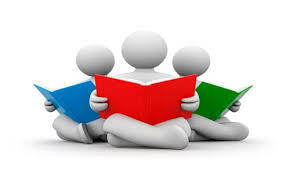 6
11/04/2025
الغرض من عملية القياس والتقويم:
إن الغرض الرئيسي من عملية القياس والتقويم هو تحسين عملية التعلم، وتعزيز أداء التلاميذ، وتقوية عملية التعليم، وإعطاء الفرصة للتلاميذ لتحصيل الثقة من خلال إبراز مواطن القوة، ومساعدتهم على معالجة أسباب النقص.
ويكون التقويم مرادفا لقياس مستوى المتعلم ومردوديته، ولكنه عملية أشمل تتعلق بصيرورة التعليم والتعلم، وإن كان البعض يعتبر التقويم قياسا، ذلك أن القياس مجموعة من المثيرات نضبط بها بطريقة كمية، مجموع عمليات عقلية أو سمات نفسية... وتتحول النتائج المحصل عليها إلى قيم كمية وتسمى درجات.
وهكذا نلاحظ أن مفهوم القياس في علاقته بالتقويم البيداغوجي لا يخرج عن كونه جزء لا يتجزأ من عملية التقويم. فالقياس يعطينا فكرة جزئية عن الشيء الذي يقاس، لأنه يتناول حسب بلوم Bloom، الخصائص الموجودة لدى الأفراد، مثل الذكاء والقدرات الفكرية المختلفة... بينما يحاول التقويم بمعناه العام أن يعطينا صورة عن جميع المعلومات التي لها علاقة بتقدم المتعلمين نحو الأهداف المتوخاة، سواء كانت هذه الأهداف عامة أم خاصة.
7
11/04/2025
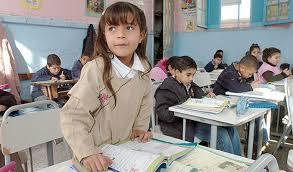 الفرق بين التقويم والتقييم:
من المعلوم أن التقييم والتقويم وجهان لعملية واحدة، ولكن التقويم أعم من التقييم والقياس، لأن التقويم هو الحكم على عمل أو شخص أو شيء أو حدث أو مهمة منجزة بإصدار حكم قيمة، أي أن التقويم هو تثمين وتقييم للمنجز أو الشخص المرصود بعد إخضاعه لطرائق ومعايير تشمل الأسئلة، الاختبارات، والفروض... أما التقييم فيحيل على القيمة أو التقدير سواء العددي منه أم المعنوي، ومن ثم يكون القياس أول خطوة يبدأ بها المقوم للحكم ما دام خاضعا للقياس الكمي والكيفي، وإذا كان التقويم بمعنى التقدير العددي والمعنوي اعتمادا على معايير قياسية محددة، فإنه كذلك سيرورة نسقية تهدف إلى تحديد الأهداف  والكفايات لدى المتعلم ضمن العملية الديداكتية.
8
11/04/2025
الاسئلة
ما هو الفرق بين القياس والتقويم مع مثال ؟
11/04/2025